Лучшая практика в работе  с родителямиВсе мамы конечно же модницы, поэтому  принять участие в «Шляпном дефиле» и пройти по подиуму в шляпке сделанной своими руками мечта многих из них.
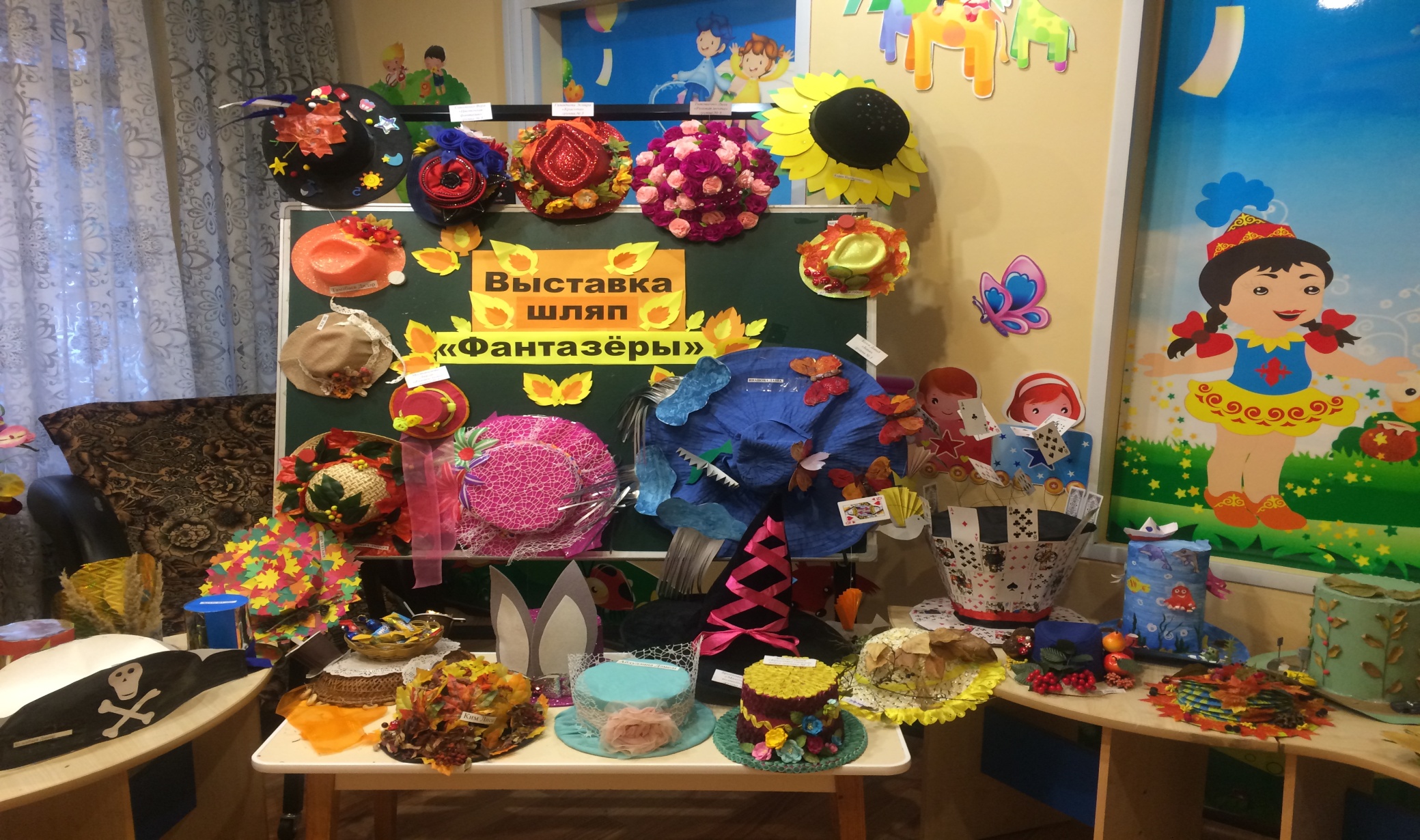 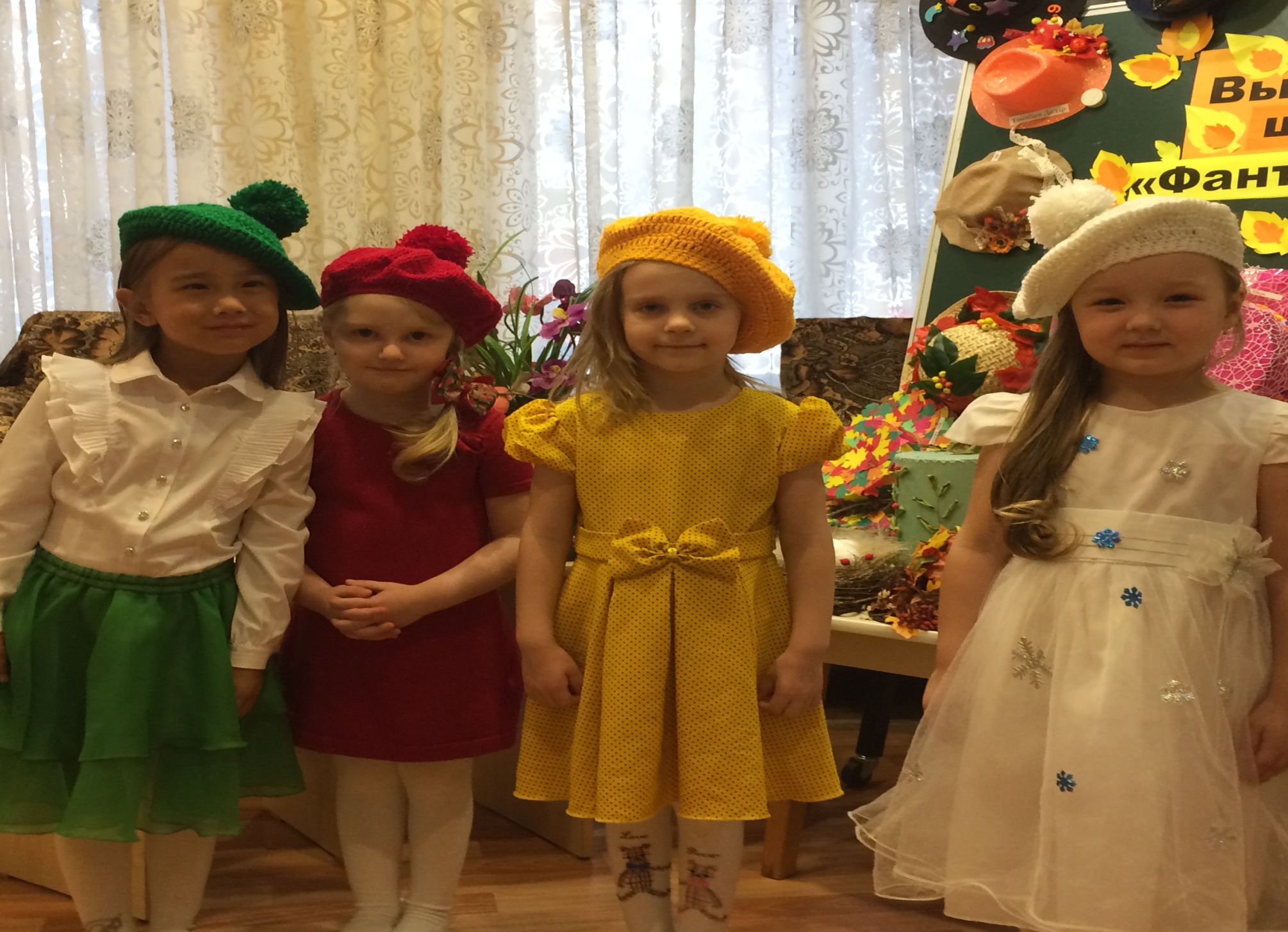 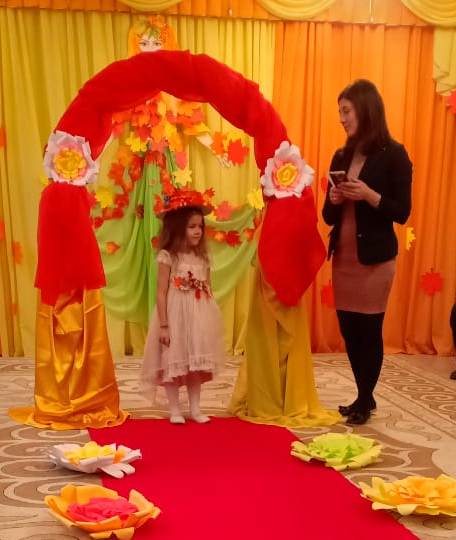 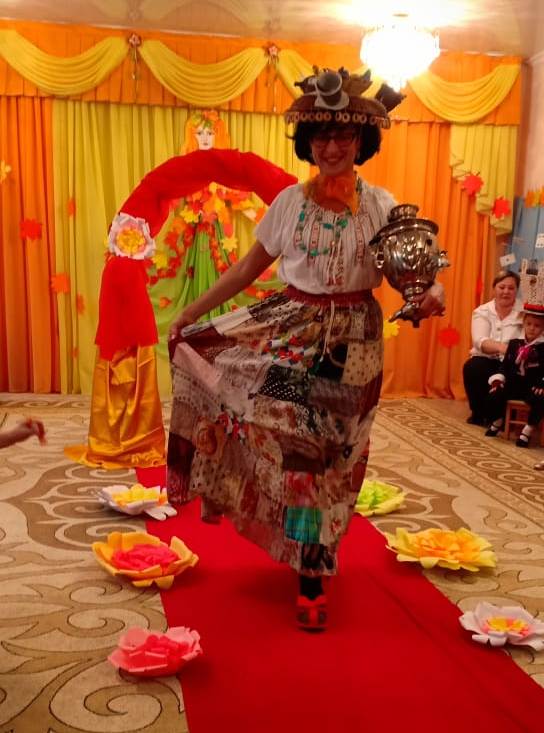 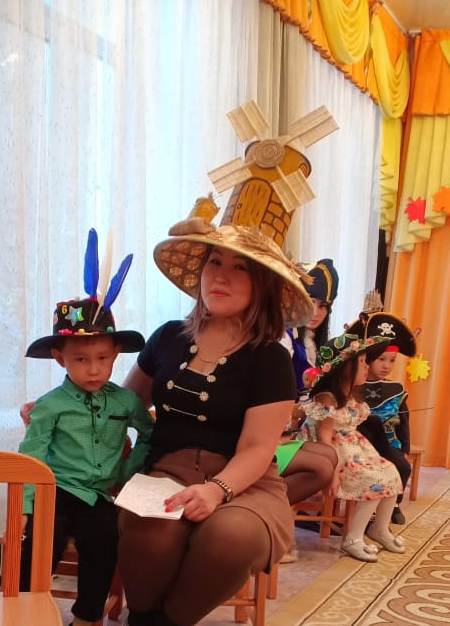 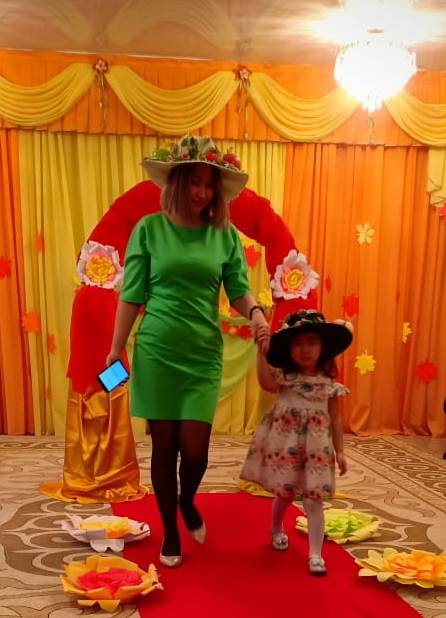 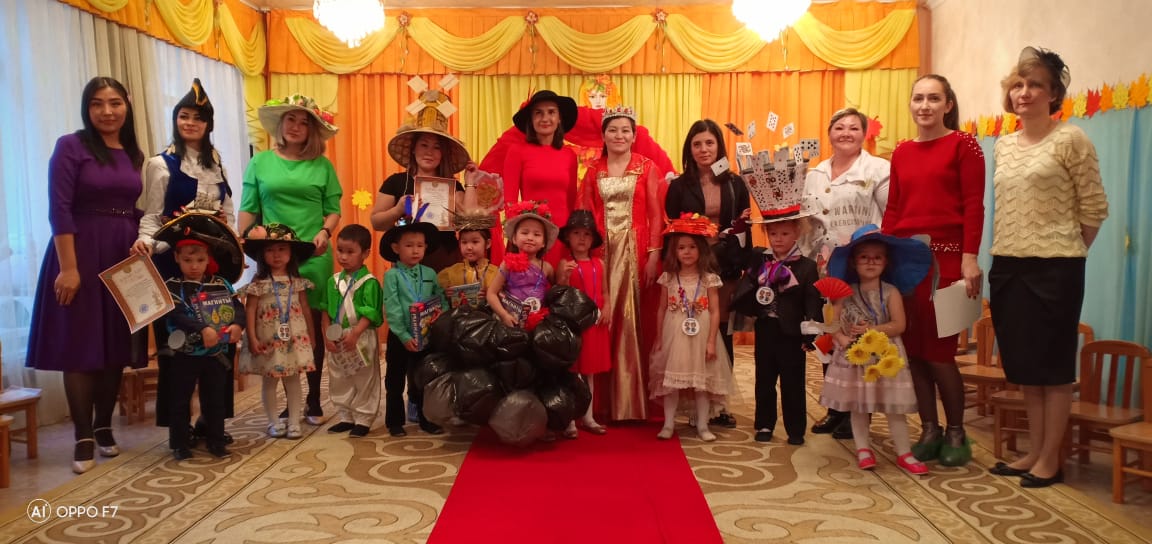